ADP7182LFCSP_WD
Change of Product Outline DRAWING
1
CP-8-5
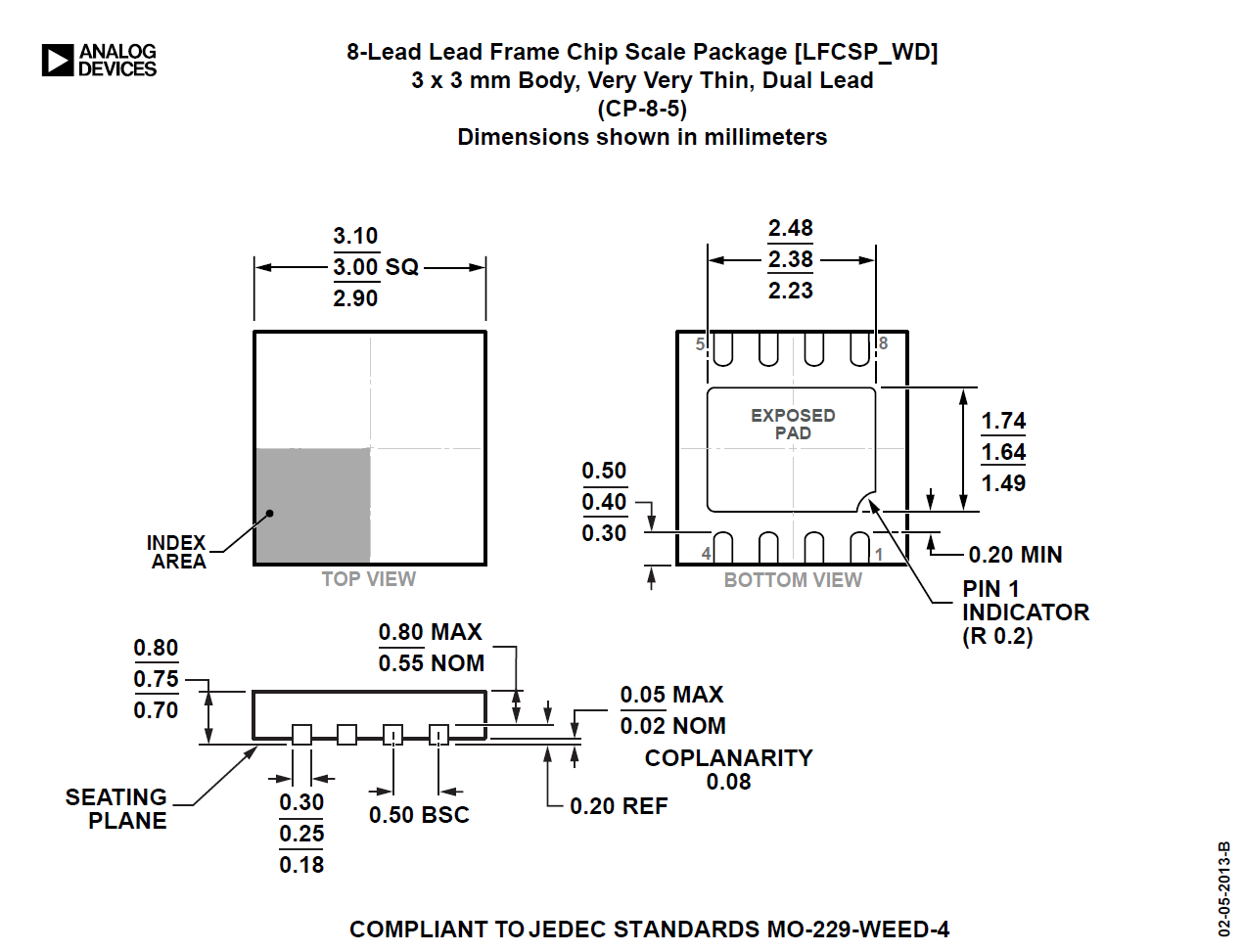 POD used from previous data sheet (Rev. G)
2
CP-8-13
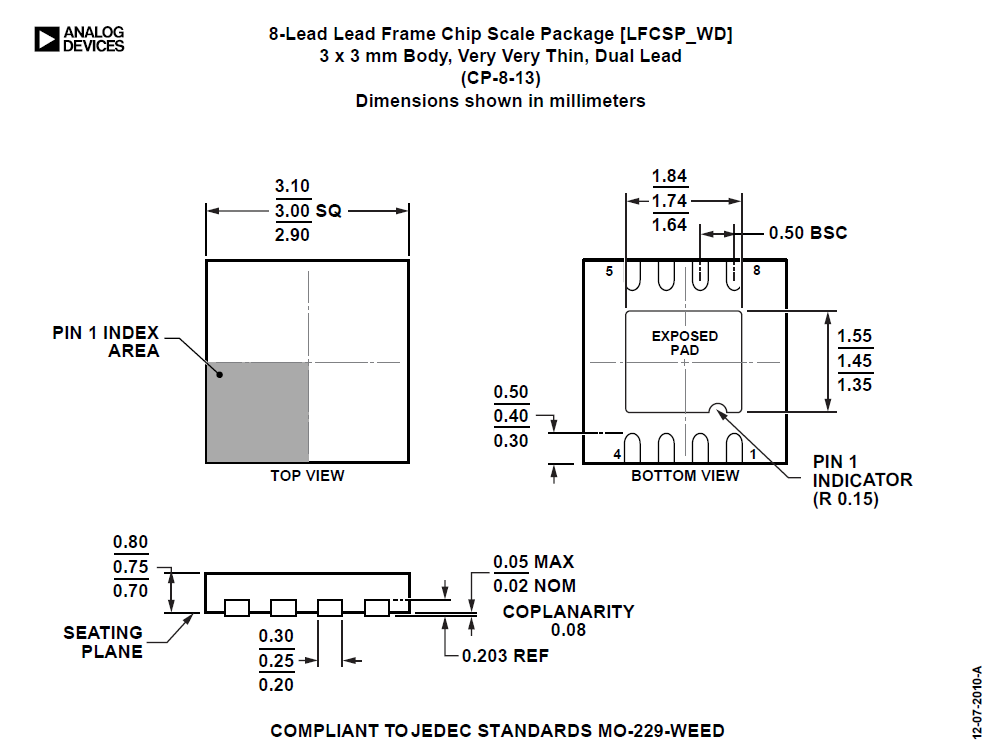 Current package outline shown on the data sheet (Rev. H)
Correct POD.
3
Comparing CP-8-5 versus CP-8-13
Difference in exposed paddle length. 2.38mm for CP-8-5 and 1.74mm for CP-8-13 (nominal).
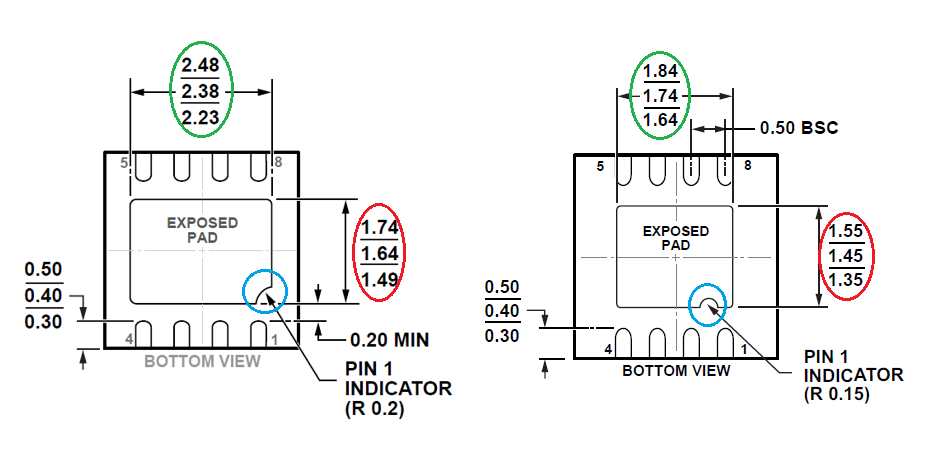 CP-8-5
CP-8-13
Difference in exposed paddle width. 1.64mm for CP-8-5 and 1.45mm for CP-8-13 (nominal).
Difference in Pin1 indicator.
4